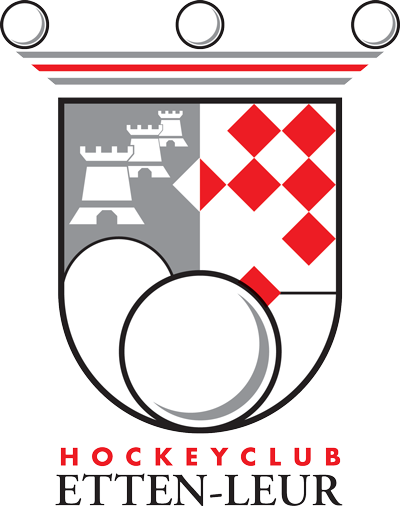 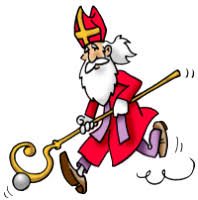 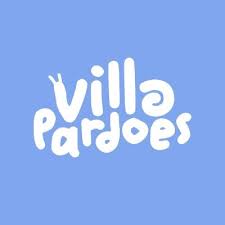 NAAM 	:TEAM	:
x € 5.50
x € 5.50
x € 5.50
x € 5.50
x € 5.50
x € 5.50
x € 5.50
x € 5.50
x € 5.50
x € 5.50
x € 5.50
x € 5.50
x € 5.50
x € 5.50
x € 5.50
x € 5.50
x € 5.50
x € 5.50
TOTAALPRIJS
AANTALWIT
AANTALPUUR
TOTAALAANTALLETTTERS
NAAM
STRAAT +HUISNUMMER
AANTALMELK
TOTAAL
x € 5.50